OGC Team TalksCloseouts
August 24, 2022
Agenda
Current Policy
Statistics
Tools and Best Practices
Contract Types
Questions
Agenda
Current Policy
Statistics
Tools and Best Practices
Contract Types
Questions
Current policy
Closeout of Sponsored Projects, 4-6 
https://www.ucdenver.edu/docs/librariesprovider284/default-document-library/2000-finance/2011---closeout-of-sponsored-projects.pdf?sfvrsn=e62ef3ba_2
This policy is currently under revision. 
Current policy requires the closeout procedures for an award should be completed 60 days after the end date of the budget period to allow for final reporting of expenditure. 
The PI and supporting Departmental/Administrative unit are primarily responsible for working with other appropriate University offices to ensure all financial matters have been resolved 
This includes booking and removal of expenses. 
We are open to Audit risk when the policy is not enforced.
Current policy (cont.)
What to expect in revised policy....
As it is currently written, the policy focus is on deliverables and 60 days, we expect to change to 120 days for the close of a project. 
Statements will be added to focus on deliverable specific deadlines, and a default when sponsor does not state requirements.
Closeout is about more than just finalizing expenses for reporting.
Other questions we need to be asking ourselves. 
When is my final invoice due on a billed project, that may be less than 60 days?
What if my sponsor has not paid invoices?
What about my residual, can I just keep it, or do I need permission?
Agenda
Current Policy
Statistics
Tools and Best Practices
Contract Types
Questions
Stats
Historical closeout project was completed as of 6/30/2022, this included all projects with an end date of 2017 or prior.  
Currently we have 585 past due projects with end date prior to 12/31/2021 these projects are all greater than 6 months past end date and well above 60 day policy.
2018 (12 projects)
2019 (58 projects)
2020 (114 Projects)
2021 (401 projects)
More Stats
The average number of projects that come to an end each month is 220 projects. 
The highest month for projects ending is June, this year we had 440 projects that ended which is double the average population
The lowest month is typically October with only 79 projects ending this year.

While we are all doing better and closing projects by 6 months after the end date, we are still adding to the past due population each month. 
We need your help to be successful in closing projects as soon as all deliverables have been met and final payments received.
Agenda
Current Policy
Statistics
Tools and Best Practices
Contract Types
Questions
Tools
GM01 Report 
GM02 and GM03 Report
Monthly report burst to the GACT and GADM on the project.
Tools
GM01 Report
Report for projects that are ending within the next 3 months of the project end date (90, 60, 30)

Help determine if an extension is needed or if the project will close
Provides cash and budget balance information to help you review/reconcile your project as it approaches the end date 
 Review outstanding encumbrance information to help with any actions needed to close the encumbrances
Cash/AR information to determine if sponsor has been paying as expected
Tools-GM01 Email Example
Tools-GM01 Report Example
Tools
GM02 and GM03 Report
Report for projects that have ended within the last 90 days of the project end date-(30,60,90)

Projects that have expired to help in the closeout review 
Balance information to help you review/reconcile for closeout
Cash/AR information to determine if sponsor has paid as expected
Tools-GM02 and GM03 Email Example
Tools-GM02 and GM03 Report Example
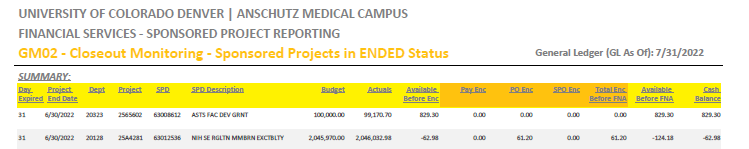 Best Practices
Project Status
S (Preaward)
O (Open)
E (Ended)
R (Reporting)
C (Close)
Best Practices 90-30 days before the end date (GM01)
Ensure all necessary remaining purchases are planned and sufficient funds are available to cover these expenditures
If you need extended time to complete a project request a no-cost extension
Work with any subcontractors to identify and resolve any issues
Verify that all related funding distributions are accurate
Review any Standing Purchase Orders (SPO) charged to the project and determine whether they should be extended, amended, or closed
If you are planning on purchasing any equipment, contact your PostAward administrator to determine its allowability
Best Practice 30-90 DAYS AFTER THE PROJECT END DATE (GM02 and GM03)
All subcontract invoices have either been received and booked to the project or are on schedule to be booked
PO’s or SPO’s have been or will be closed by checking the encumbrance balances.  
All planned or required JE’s and PET’s have been completed
All ePERs have been completed – or will be if budget end is mid-term
Any budget and cash deficits have been resolved  
Changes to Funding Distribution have been completed
If a training grant or fellowship, accurate SOA’s and Termination Notices have been submitted to X-Train
Best Practices
Review the m-Fin statements on a monthly basis to ensure charges are being posted accurately and that revenue is received. If you see any issues, please contact your Postaward Administrator
If there has been a change on the recipient of the GM reports, please contact ogc.fiscalstaff to update the name on the project/speedtype
Apply the Cost Principles: Reasonable, Allocable, Allowable and Consistent
Reach out as soon as possible if something does not appear to be correct
Agenda
Current Policy
Statistics
Tools and Best Practices
Contract Types
Questions
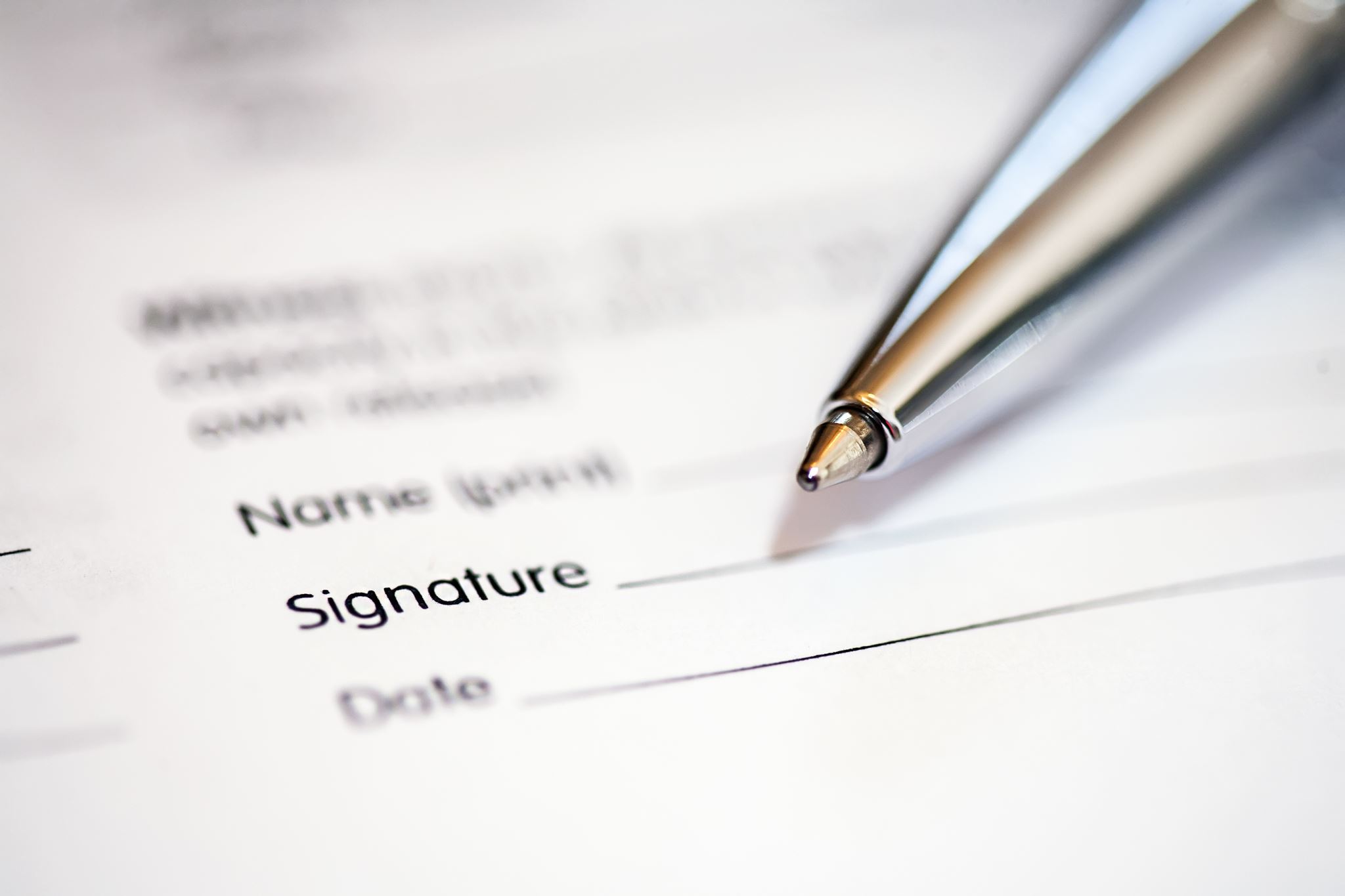 Contract Types
Cost reimbursable (CR), letter of credit (LC), installment based (IB), & Fixed rate (FR)
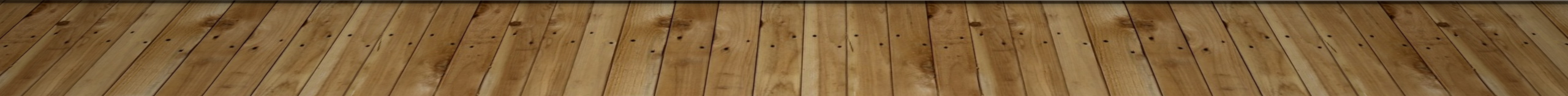 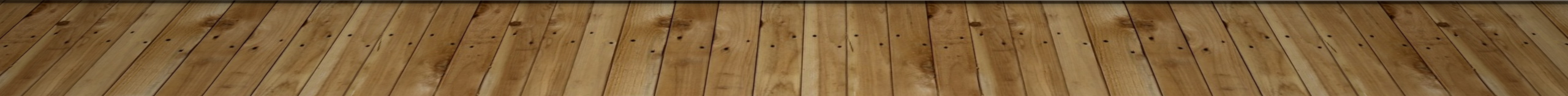 Contract Types: Where to Find?
m-Fin Trial Balance Summary
GM Report: Column proj_Contract_TYPE_CODE
Cost reimbursable (cr)
Payment typically received within 30-60 days of final invoice
Letter of Credit (lc)
Draw-down completed in Payment Management System (PMS), or agency portal
Payment posted within 7 days of draw-down
Installment based (ib)
Residual must be returned in most cases
Fixed Rate (FR)
FR: Retaining Residual
Request to Close Form
High Cash Balance Form
https://research.cuanschutz.edu/docs/librariesprovider148/ogc_documents/high-cash-balance-memo-2022-03-04.pdf?sfvrsn=c9ceb3ba_0
https://research.cuanschutz.edu/docs/librariesprovider148/ogc_documents/request-to-close-clinical-trial.pdf?sfvrsn=a8dab3ba_0
High Cash Balance Form
Best Practices To prepare for closeout
Questions
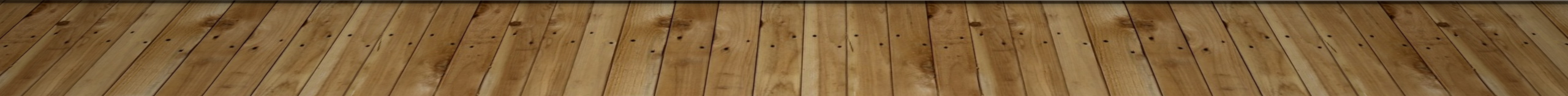 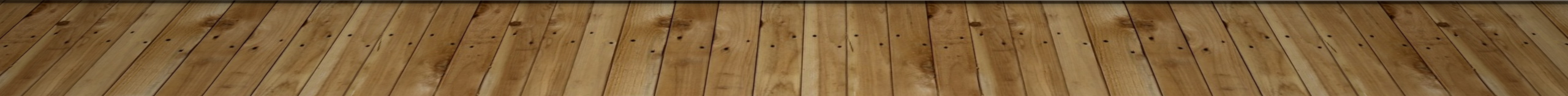